История семьи в истории страны
Цель: формирование гражданско-патриотического сознания, чувства сопричастности к судьбе отечества, формирование нравственной позиции у воспитанниц.
Задачи:
Образовательные:
систематизировать  знания об историческом прошлом России;
обозначить этапы развития институтов в России.
Воспитательные:
формировать гражданско-патриотическое сознание;
развивать чувство сопричастности к судьбе отечества;
формировать нравственную  позицию у воспитанниц к учреждению, в котором они обучаются.
Развивающие:
сплотить коллектив класса через групповое взаимодействие, индивидуальное отношение каждой воспитанницы к событиям;
создать комфортный психологический  микроклимат.
Харьковский  институт  благородных  девиц
Обществом «…было обращено внимание на семейства дворянских фамилий, остающихся в сиротстве, убожестве и без родственников». Так как для мальчиков в Харькове была гимназия с пансионом, то было предложено учредить особый Институт, в котором бы воспитывались девочки, по две  — из каждого уезда, а так как уездов было 10, то изначальный набор составил 20 девиц из дворянских и обер-офицерских детей. Это было первое женское учебное заведение юга России. Образование состояло из нужных и полезных для них наук и знаний, посредством которых они смогли бы по выходу из института найти благородное применение, обучая детей богатых помещиков.
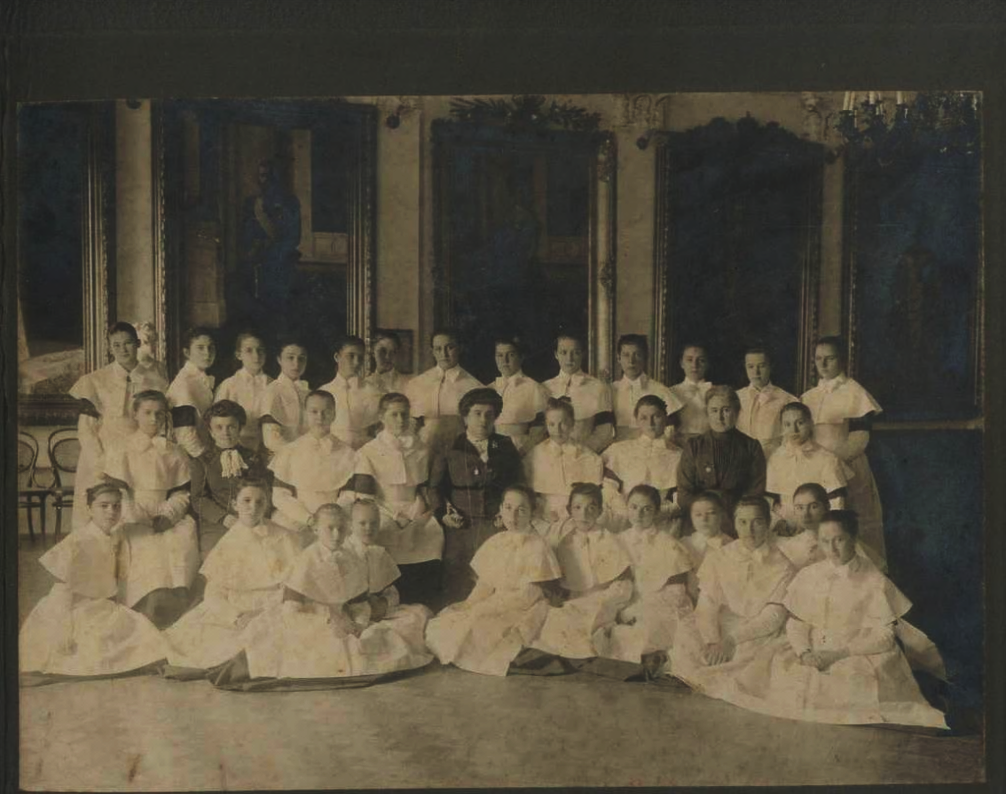 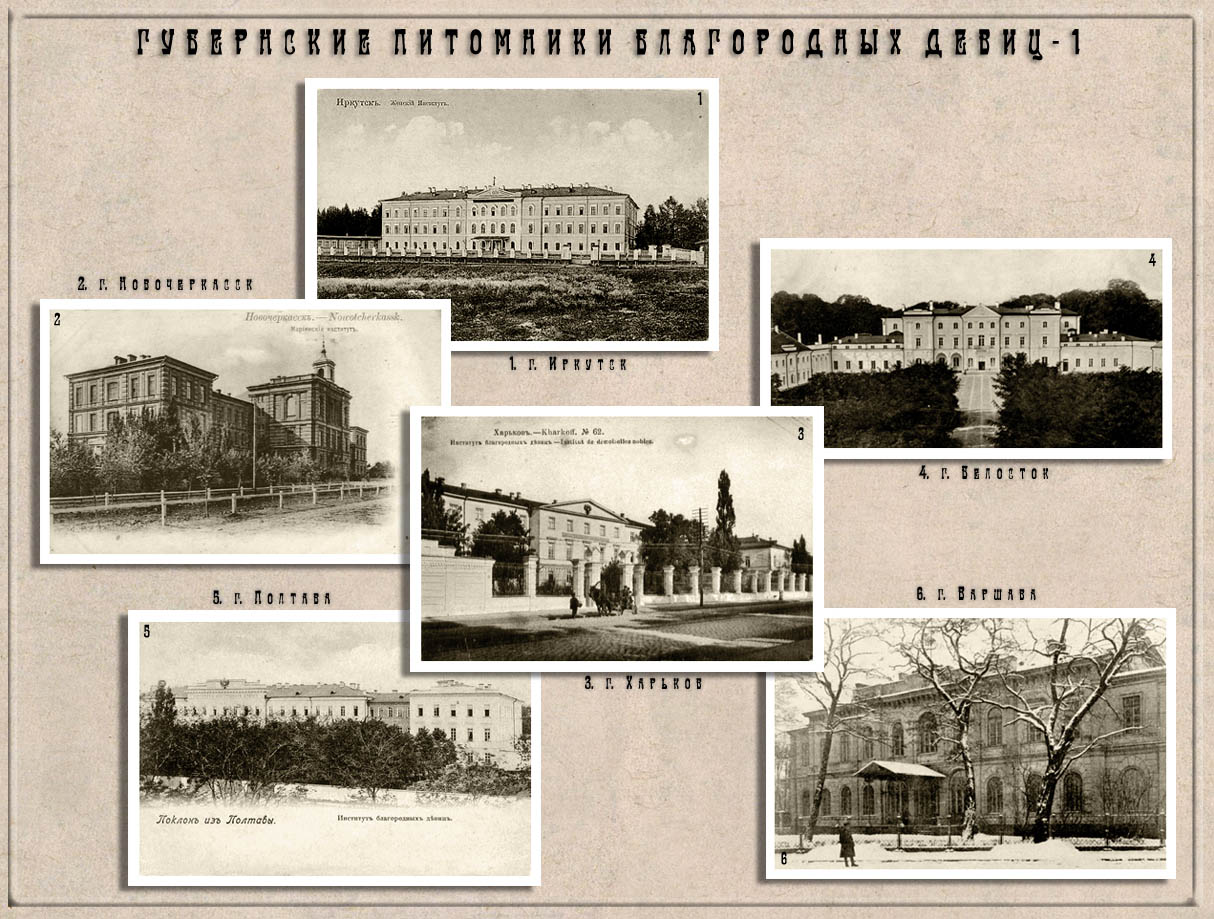 Харьковский  институтблагородных  девиц
Дворянство основало общество и институт, чтобы ознаменовать это время «…не одним только предложением личных услуг и доброхотными приношениями своего достояния на общий алтарь отечества, но и подвигами частной благотворительности и человеколюбия», и до 1818 года                       
 руководило институтом.
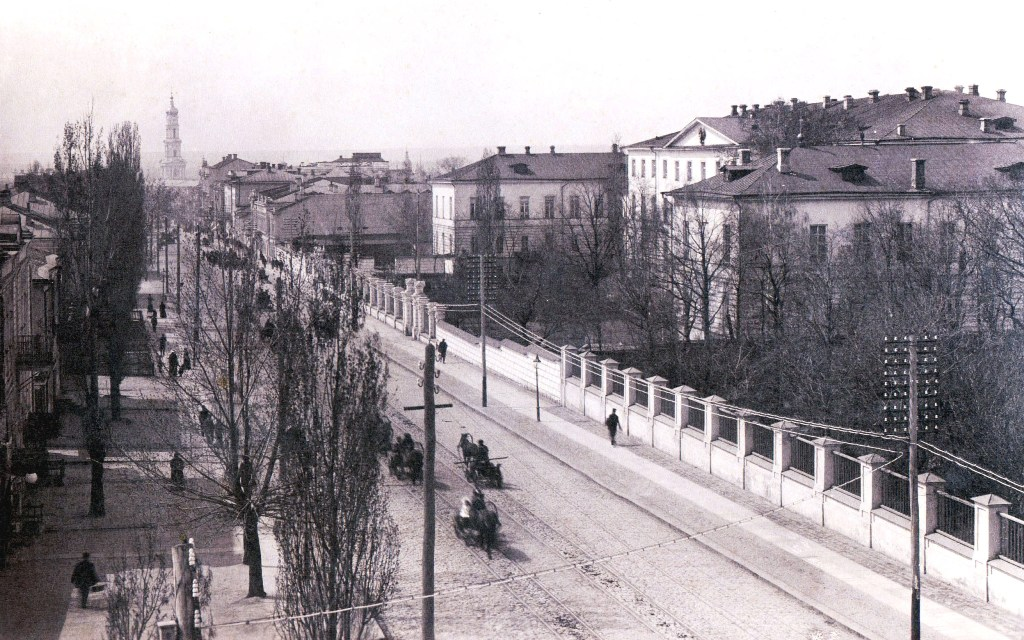 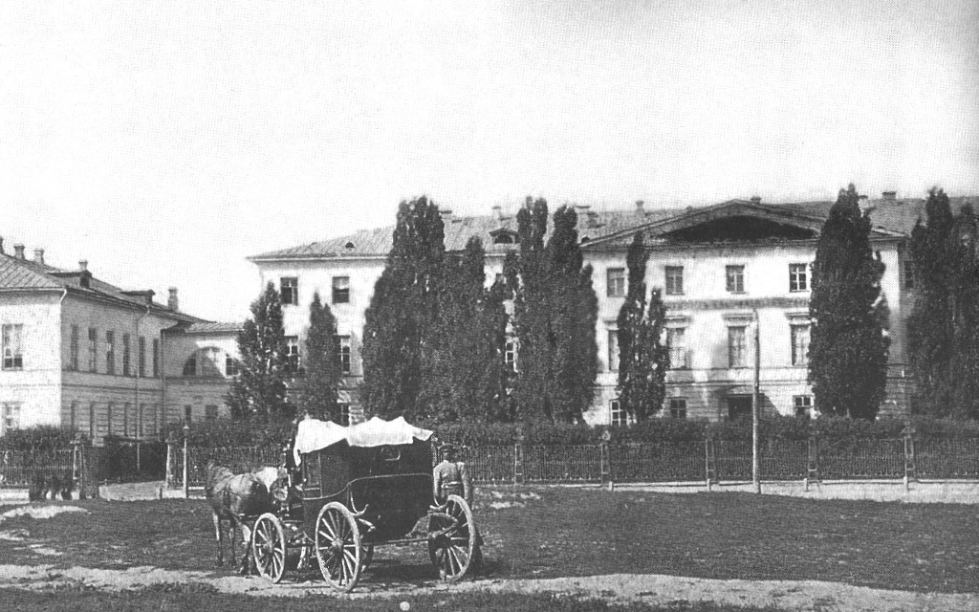 Протоирею Василию Фотиеву предложили использовать его дом для целей института. Фотиев согласился, объявив, что в таком случае он без зарплаты будет преподавать Закон Божий.
Харьковский  институтблагородных  девиц
Устав института написал ректор университета А.И. Стойкевич. На торжественном собрании, где присутствовали: гр. губернатор И. И. Бахтин, вице-губернатор В. Г.  Муратов, вместе с другими почетными гостями, Александре Петровне Бердяевой было поручено руководство института.
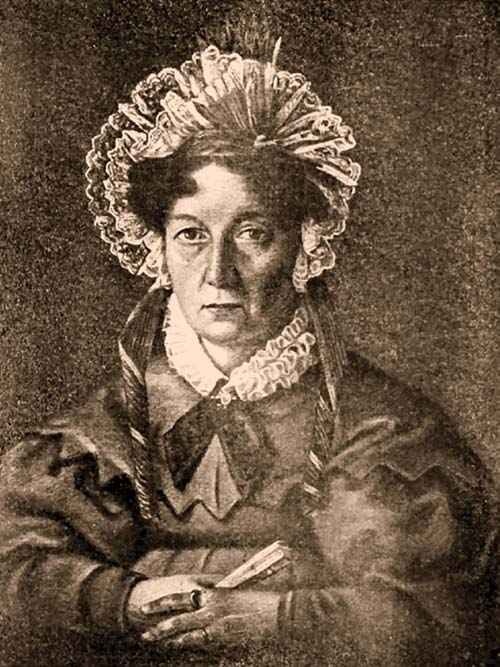 После двух лет работы, по своим летам, она сложила с себя обязанности начальницы, при переезде института в другое помещение. В 1814 году была избрана Екатерина Петровна Щербинина.
Девочки  в  саду
В 1816 году состоялся первый выпуск. Выпущены были три девицы. При отсутствии образованных женщин, институт давал своим питомицам работу и средства к существованию, т.к. они зарабатывали знаниями и навыками, приобретенными в институте. В 1818 году, при переходе института под покровительство Императрицы Марии, по уставу, начальница стала назначаться. Ею стала А.А. Карзенова.
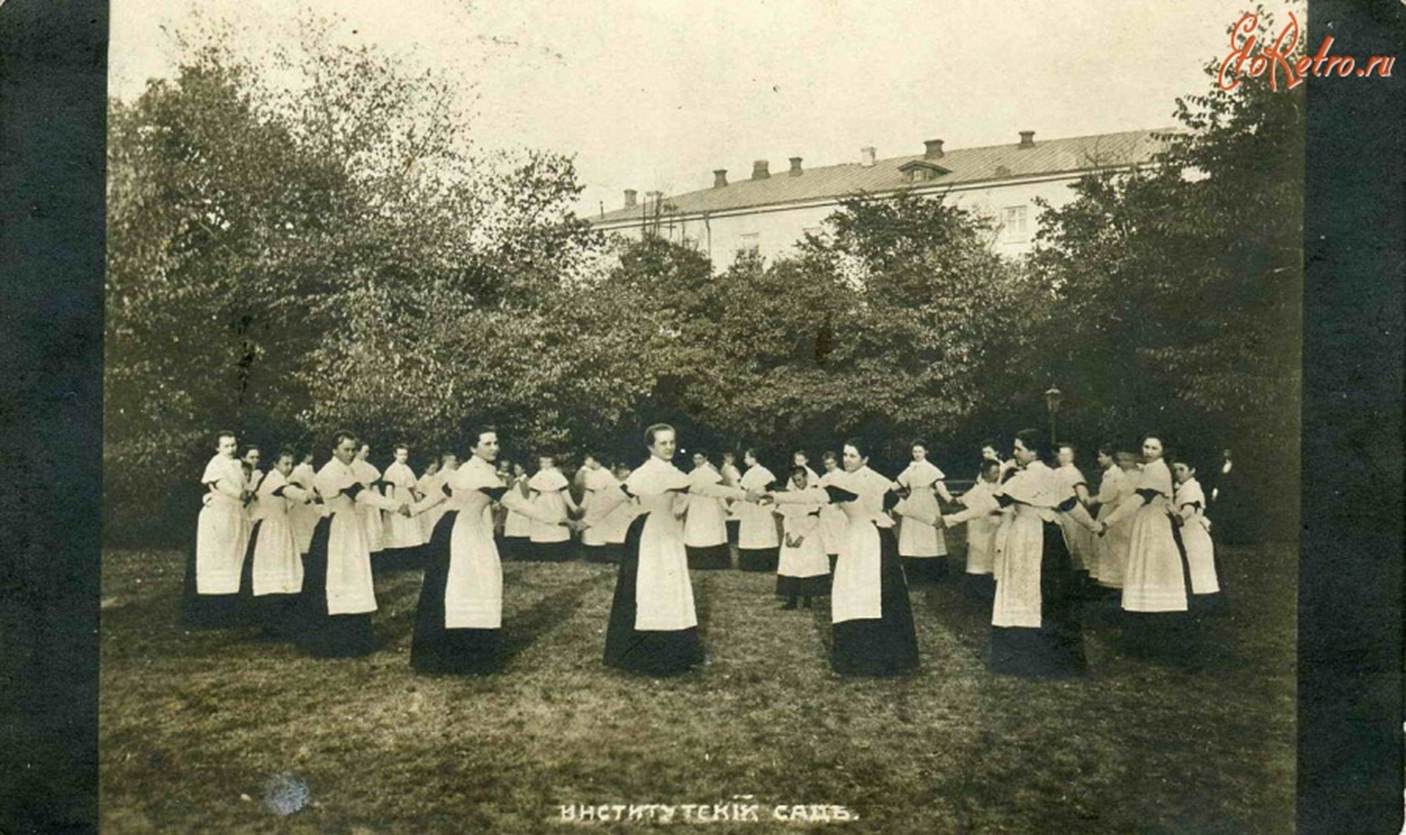 Императрица Мария Федоровна трогательно и заботливо относилась к детям принятого под ее покровительство института. В Украинском Вестнике за 1824 год можно найти статью «Состояние просвещения в Харькове», где пишется, что она «…занимается, по-видимому, скучными вещами: читает подробные ежегодные отчеты, отвечает на них, знает всех воспитанниц по имени, изъявляет материнскую радость по поводу их успехов».
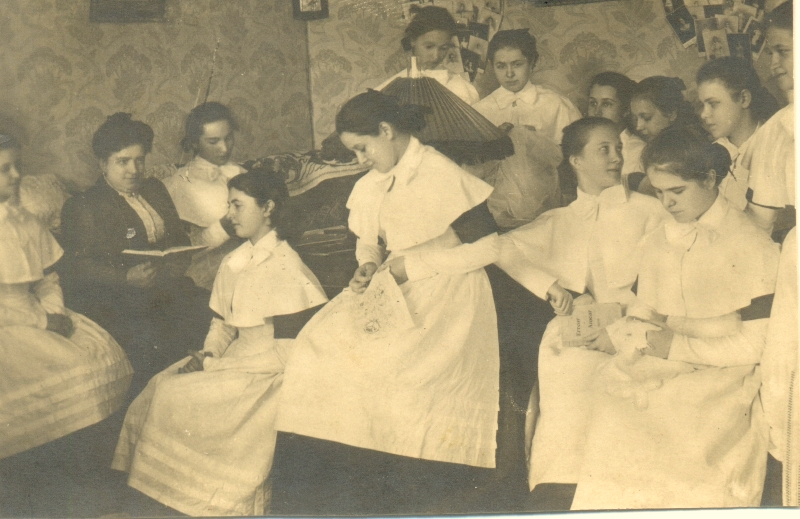 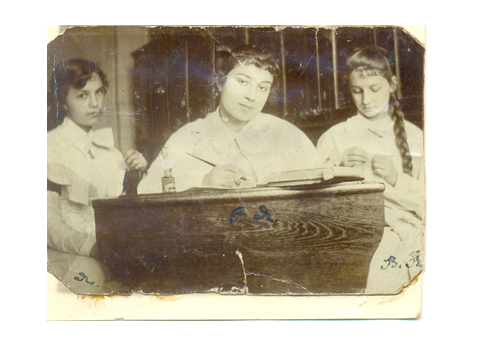 И в свободное время
История института делится на два периода. Первый  — с основания в 1812 году до 1818 года, и второй  — с 1818 — принятия института под Высочайшее покровительство Государыни Императрицы Марии Федоровны.
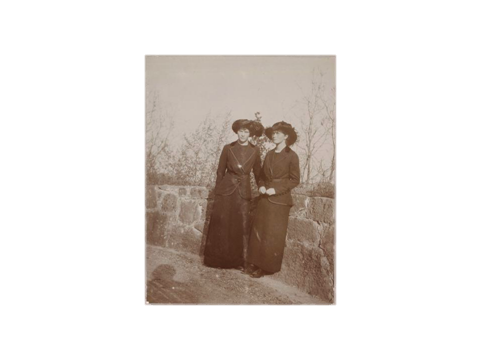 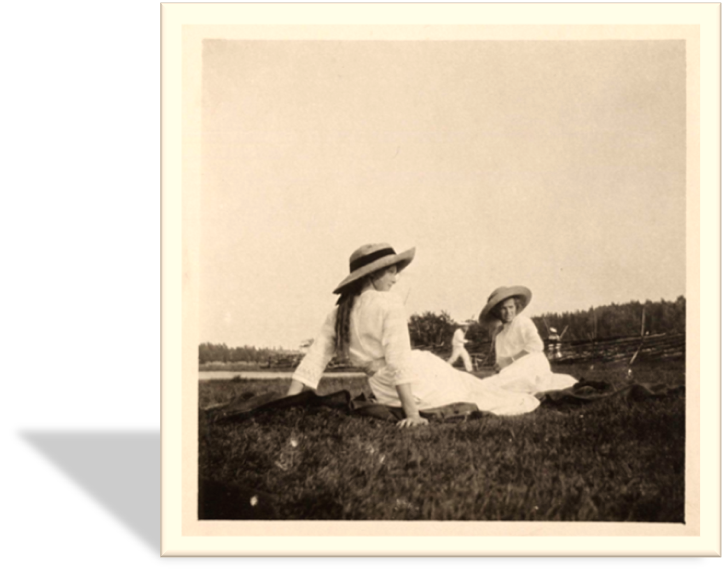 Г.ф. квитка
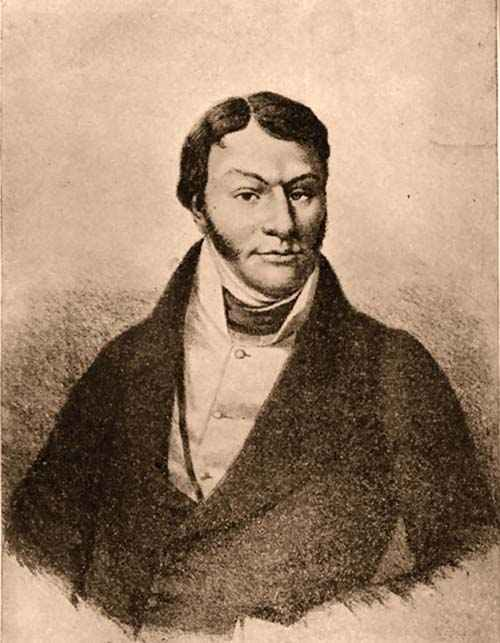 До 1818 года институт кочевал: дом г-жи Зарудной, дом Г.Ф. Квитки и два приобретенных дома в «Дмитриевском приходе». В 1821 году был приобретен прилежащий к институту дом Мартынова, а в 1823 г. половина двора дома Ряднова. В дальнейшем, после 1839 года, в зданиях института находилась Александровская Городская больница.
    С 1817 года в институте находилось 20 штатных воспитанниц и 38 пансионерок.
П.п. гулак-артемовский
Великий Князь Николай Павлович, посетивший институт в 1816 году, сказал: «подобного заведения в рассуждении цели и намерения в пределах пространной России не находил еще». Его мнение становится известно в Петербурге, и Институт удостаивается посещения Его Императорского Величества Государя Александра Павловича и Великого Князя Михаила Павловича.
    Несомненно, посещение Государя, рескрипт Императрицы Марии Федоровны укрепили мысль о покровительстве Императрицы Марии Федоровны, и как писал Гулак-Артемовский: «К Ней обращал Квитка молитвенные взоры и ходатайство….. и не тщетны были его надежды».
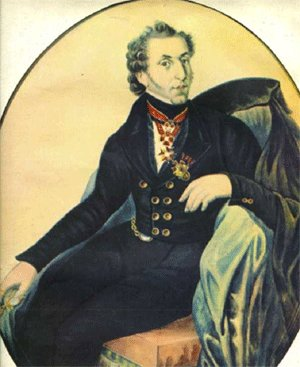 На основании согласия и письма был избран Совет. Председатель  — губернский предводитель дворянства подполковник А. Ф. Квитка, уездный предводитель дворянства капитан Г. Ф. Квитка, титулярный советник В. А. Зарудный и совестный судья Н. В. Лосев. Утвержден был устав, просуществовавший до 1855 года. Все служащие числились на государственной службе и носили мундиры. Это, несомненно, придавало 
определенную 
привилегированность и 
привлекательность. 
Совет собирался раз в неделю, 
и сведения об успехах 
воспитанниц посылались
ЕЕ ВЕЛИЧЕСТВУ.
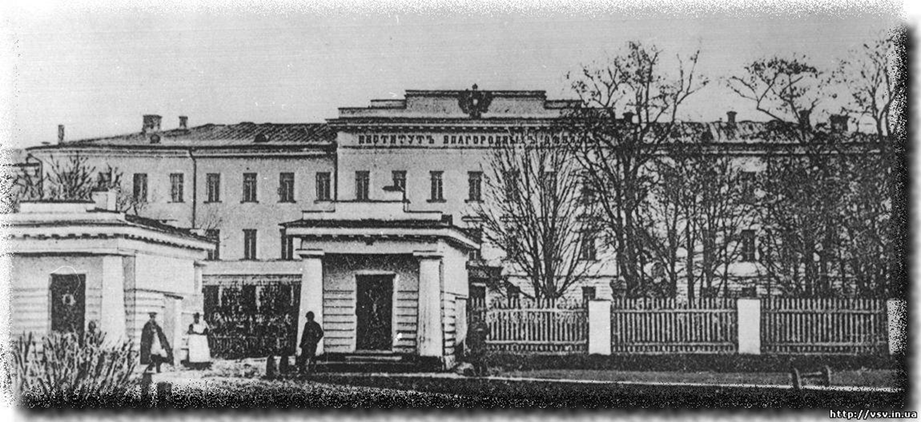 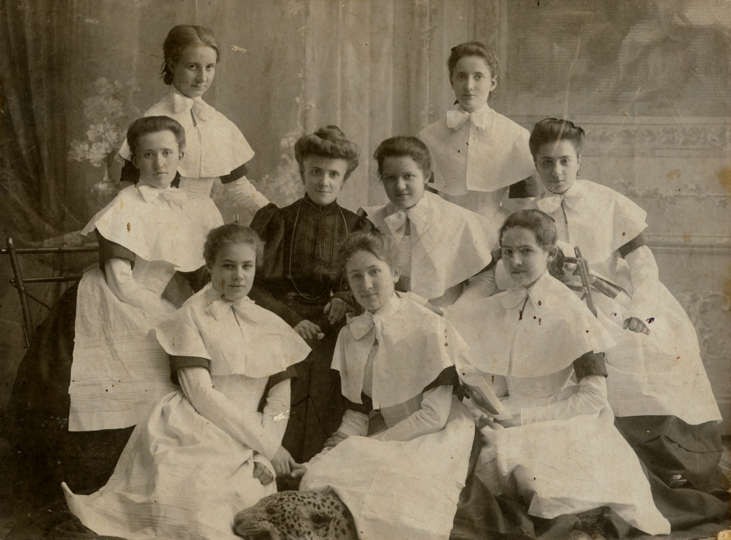 Воспитанницы, занимавшиеся 
в институте, делились:
на штатных  — находящихся на полном обеспечении,
пансионерок  — платящих институту установленную сумму,
полупансионерок  — пользующихся только учением.
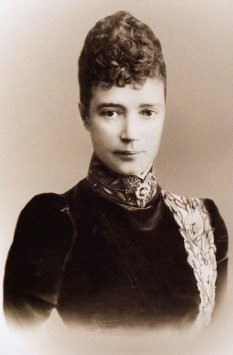 Срок учебы продолжался шесть лет. Экзамены проводились как индивидуальные, так и публичные. Для воспитанниц была установлена формы: 
будничная и праздничная.
   Покровительство Государыни и статус государственной службы давали возможность привлечь лучшие педагогические силы, но преподаватели в институте служили по определенной традиции, связанной с благотворительными целями, без жалования.
На нужды института жертвовали: Императрица Мария Федоровна, Павел Григорьевич Демидов, генерал от инфантерии граф С. М. Каменский, Сумского уезда помещик генерал-лейтенант-провиантмейстер М. С. Кондратьев, Курский помещик Н. В. Похвистнев, Черниговской губернии помещик П. Г. Корицкий и многие другие, известные и малоизвестные к нашему времени лица.
Фотоальбом Харьковского института благородных девиц.
Фото воспитанниц 2-го класса. 6 октября 1915 года.
Фотоальбом Харьковского института благородных девиц.
Фото воспитанниц 2-го класса. 6 октября 1915 года.
Фотоальбом Харьковского института благородных девиц.
Фото воспитанниц 2-го класса. 6 октября 1915 года.
Окончившим курс выдавали аттестат домашней наставницы по тем предметам, в которых воспитанница показывала хорошие результаты.
Глинская
Надежда Владимировна
Документ об 
окончании института
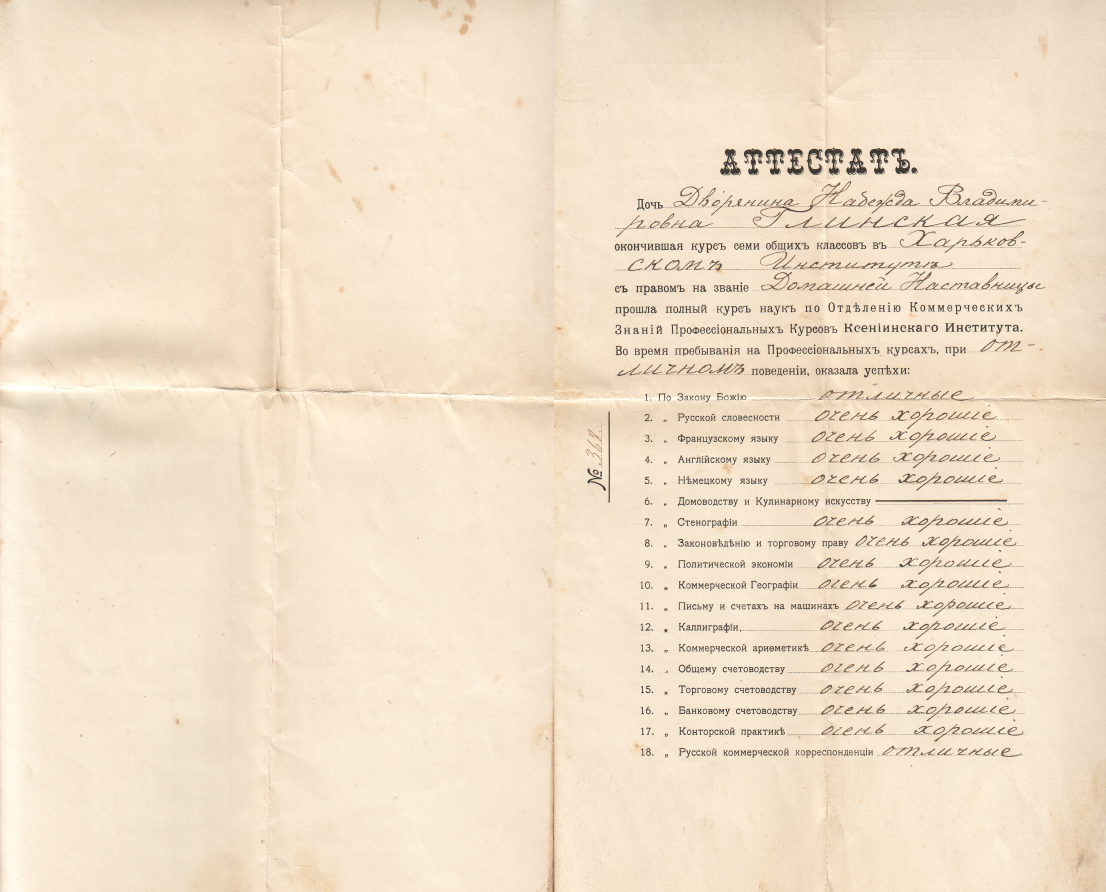 Письма Надежды Глинской
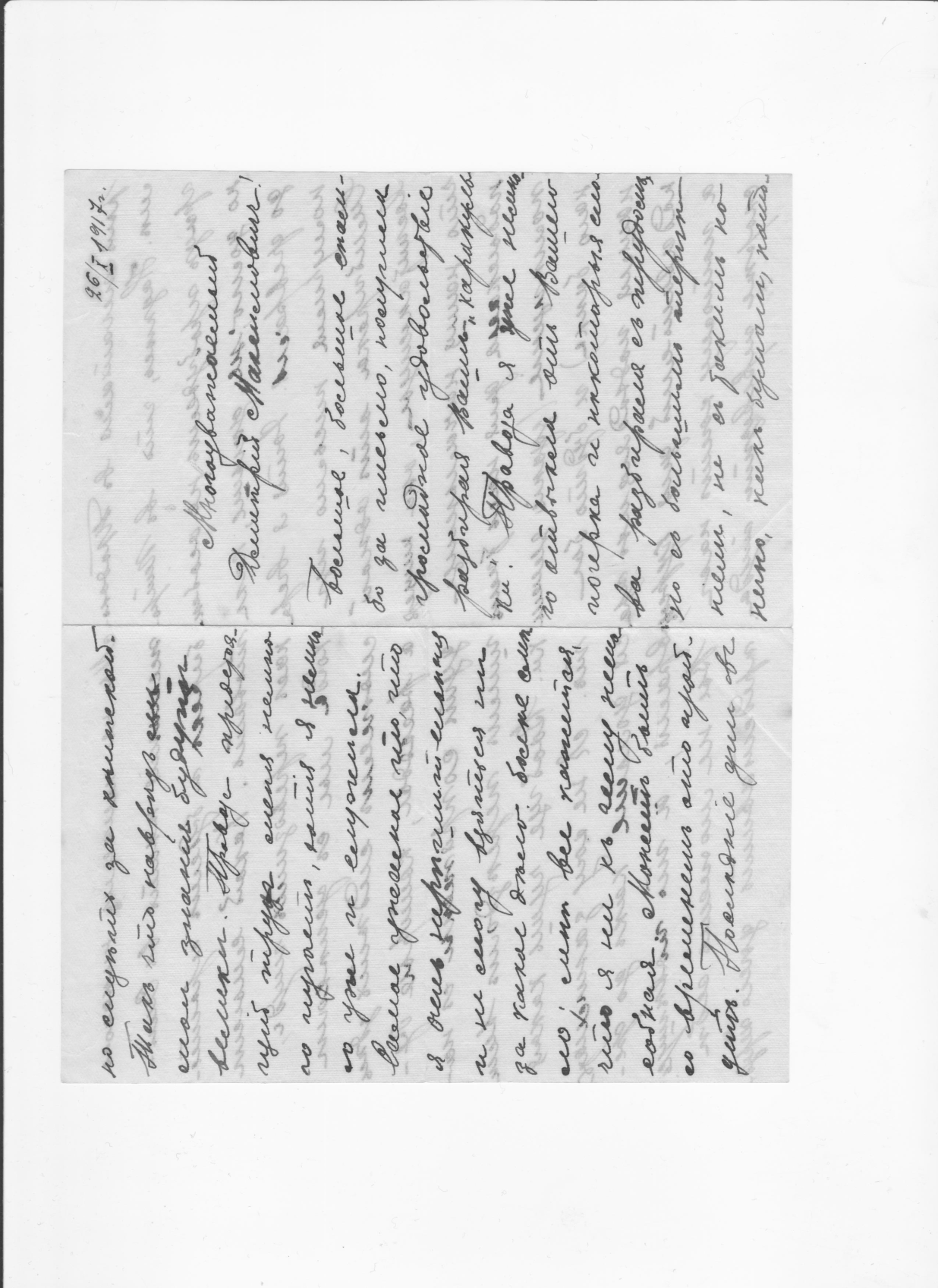 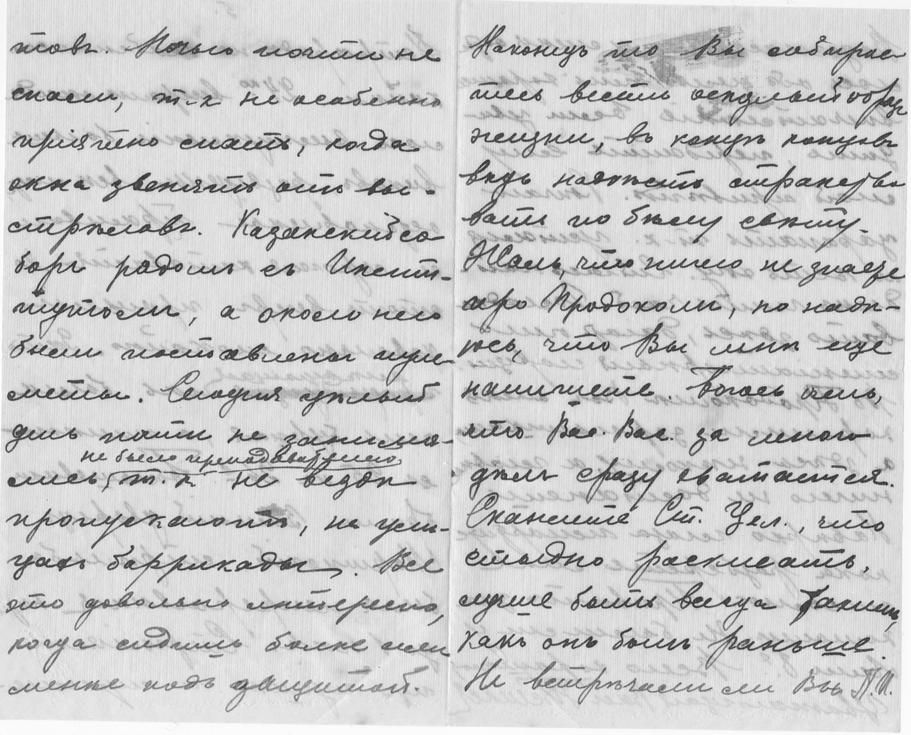